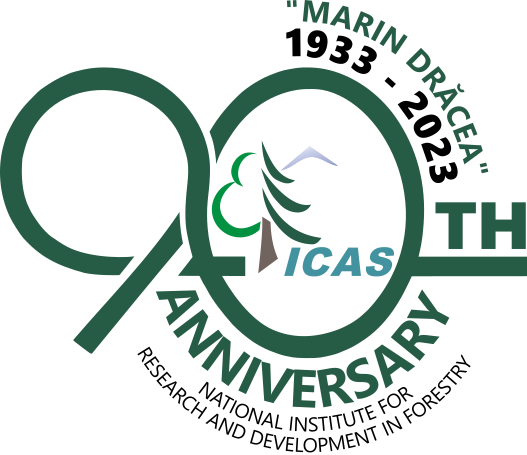 International Scientific Conference Forest Science for people and societal challenges – The 90th Marin Drăcea INCDS Anniversary
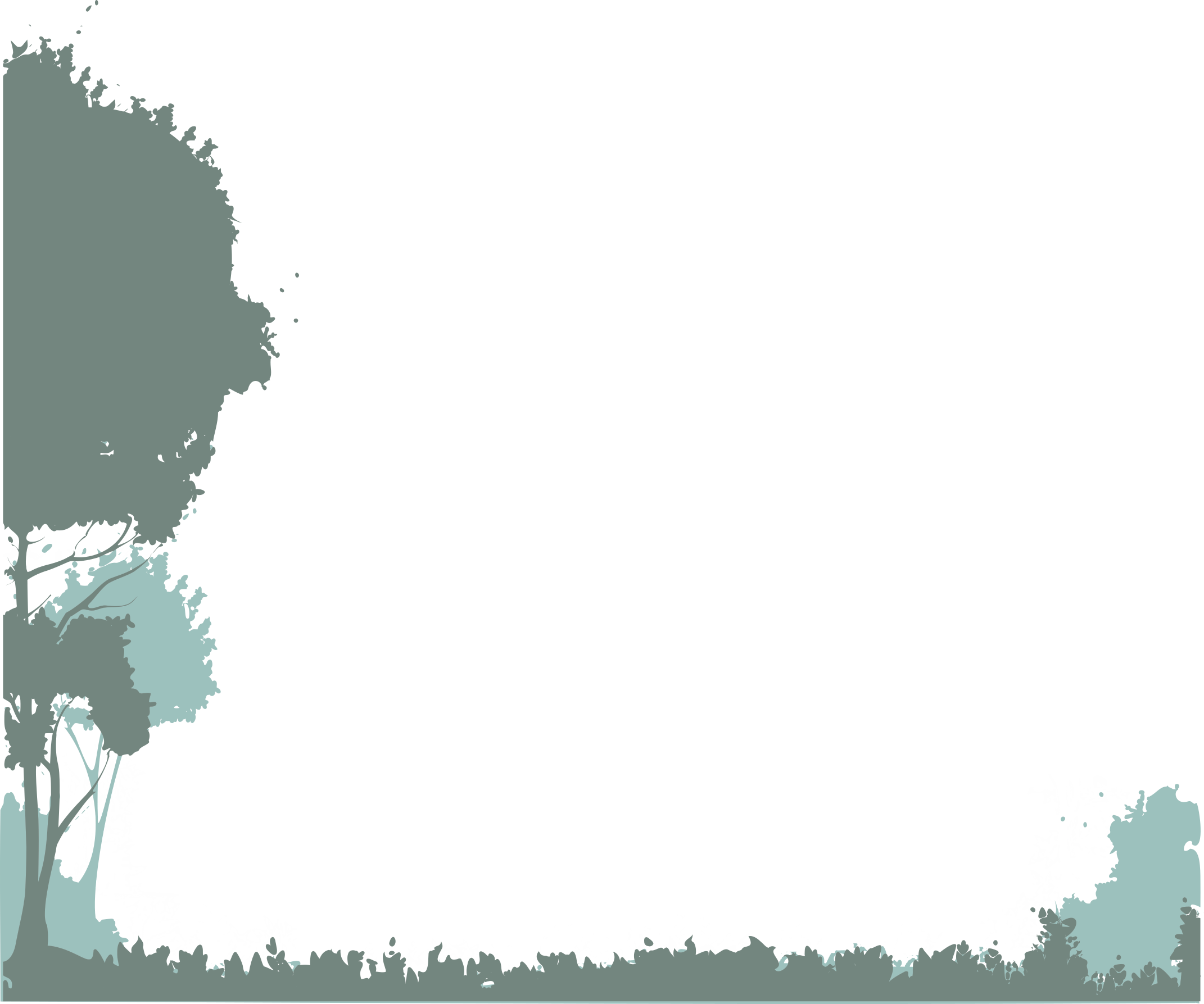